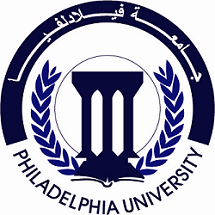 قسم العلوم الأساسية الإنسانية

مادة الفكر والحضارة الإنسانية .

إعداد: د. زهير توفيق 
د. منار أحمد
الفصل الأول : مفهوم الثقافة
أ.  المعنى اللغوي :
 كلمة الثقافة مشتقة من الفعل ( ثقف) وهو يحمل معاني التهذيب والإصلاح والتحويل والتقويم وتعني أيضاً ( الحذق والفطنة وسرعة الفهم  أما في اللغات الأوروبية :
1- في العصور الوسطى والقديمة:
 تعني حراثة أو فلاحة الأرض وتنميتها بالزراعة .

2- ثم تطور المعنى إلى فلاحة العقل وتنميته
  3- أما في القرن الثامن عشر فتعني ( تنمية العقل وتزيينه بالمعرفة.
 ثم أصبح المعنى : المكتسبات العقلية والأدبية على المستوى الفردي والاجتماعي .
المعنى الاصطلاحي:
دخل مفهوم الثقافة في القرن العشرين إلى الأدب العربي من خلال ترجمة الأبحاث والمؤلفات الأنثروبولوجية.
- عرّف العالم الإنجليزي ( إدوارد تايلور ) الثقافة في كتابه: الثقافة البدائية 1871  بأنها: 
 هي المركب الكلي الذي يشتمل على المعرفة والمعتقد والفن والأدب والأخلاق والقانون والعرف والعادات والقدرات التي يكتسبها الإنسان بوصفه عضواً في المجتمع. 
- أما ( ك . رايت ) فيعرّف الثقافة بأنها:
النمو التراكمي للتقنيات والعادات والمعتقدات وينتقل هذا النمو التراكمي من جيل إلى آخر .
ويؤخذ على التعريف : ( الطابع الوصفي )، كما أنه لا يبرز الثقافة في توجيه السلوك الإنساني في صنع حاضر الإنسان ومستقبله .
ويعرفها العالم ( مالينوفسكي ) :
 بأنها جهاز فعّال ينتقل بالإنسان إلى وضع أفضل في مجابهة المشاكل .

لقد تطور تعريف الثقافة مع التطور العلمي والفهم لها .
وقد عرفها مجموعة من العلماء بأنها تجمع بين الجانب الوصفي والديناميكي
وعليه فإن الثقافة : 
هي مواقف حية متحركة ومتجددة وهي طموح وسعي مستمر لتحقيق إنسانية الإنسان في مجتمعه .

ومع التطور عرفوها بأنها الأفكار المجردة الموجودة في العقل .
لكل مجتمع هويته الثقافية ومن هنا كان الاختلاف بين معنى الثقافة في المجتمعات .أمّا تعريفها في العالم العربي فله ظروفه الخاصة وطموحاته وتطلعاته وخصوصيته الثقافية . فيعرّفها ( محمد عابد الجابري ) بأنها:  المركب المتجانس من الذكريات والرموز والقيم والتطلعات والإبداعات لكل أمة لها هويتها الحضارية .
ويعرفها ( قسطنطين زريق ) :
 هي جماع حياة مجتمع ما بدائياَ أو راقياً.
 وتتألف من عنصرين : 
أ- معرفة صحيحة يكتسبها الفرد من اطّلاعه على المبادئ والأفكار التي تقوم عليها العلوم والفنون والآداب ومن علم متخصص متعمق في وجه من الوجوه .
ب- هي القوى العقلية والروحية التي يكتسبها من المعرفة ويجعلها من نفسه وشخصيته بعد جهد ومعاناة وجهاد نفس .وقديماً قال العلماء ( خذ من كل علم بطرف )
[Speaker Notes: وهي طريقة تركز على العملية التعليمية أكثر من النتاجات.
ويتضمن نموذج باير الاستقصائي على : 1ـ المعرفة.
2ـ الاتجاهات.
3ـ الخطوات.]
إذن : الثقافة هي كل ما يميّز إنسان عن غيره من المخلوقات .
وهي كل نشاط إنساني محلي من البيئة وهي أسلوب أو طريقة حياة مجتمع معين بكل تفاصيل حياته اليومية من طعام وأفكار وتقاليد وقيم .
 فعلينا نحن العرب أن نحافظ على هويتنا وخصوصيتنا الثقافية فهي من مقوماتنا الشخصية العربية وأساس لوحدتنا العربية .
وعلينا أن نطور ثقافتنا لتواكب مستجدات العصر ومطالبه .
ونستبعد ما يتنافى مع عقيدتنا وتقاليدنا خوفاً من الذوبان وذلك باستخدام العقل في كل الأمور ( لنجدد/ ونطور ونعدل ) حفاظاً على مصالحنا وتطورنا ( لنواكب التقدم العلمي  ) .
[Speaker Notes: وهي طريقة تركز على العملية التعليمية أكثر من النتاجات.
ويتضمن نموذج باير الاستقصائي على : 1ـ المعرفة.
2ـ الاتجاهات.
3ـ الخطوات.]
الحداثة :
  لا تعني الحداثة نسيان ماضينا ورفض تراثنا بل نبحث عن تحديث الذهن والمعايير العقلية بل نرقى بالتراث لما نسميه المعاصرة .

في المنظور التاريخي : 
عصر الحداثة كان في الفترة من القرن الثامن عشر إلى منتصف القرن العشرين.
 أما من المنظور الفكري : فالحداثة وما بعدها حالة متميزة من الوجود لدى الفرد والمجتمع من النظر والفكر والممارسة .
إذن : معنى الحداثة : 
وضعية متميزة لدى الفرد على صعيد ( الفكر والثقافة والحضارة )
أما التحديث :  يعني  التغيير أو التحديث أو التجديد الخارجي السطحي .
الفرق بين الحداثة والتحديث : الحداثة تعني تعبير بنيوي عميق في الفرد والمجتمع ( فكراً ونظاماً وحضارة )) .
مفهوم الحضارة:
المعنى اللغوي : مشتقة من الفعل ( حضر ) الحضر أو الحاضرة فالحضر خلاف البادية والحضر يعني ( المدن والقرى والأرياف ) وهي نمط من الحياة في المدن والقرى والأرياف .معنى الحضارة: الاستقرار والإقامة الدائمة في القرى والمدن . مع مظاهر التقدم العلمي والتقني والفكري والأدبي أما في اللغات الأجنبية: فتعني مدني أو مواطن مقيم في المدينة ثم تطورت إلى : صفات الأدب والعلم وحسن العِشرة . أما المعنى الاصطلاحي فهو الرقي والتقدم على مستوى الفرد والمجتمع .
أولاً :العلاقة بين الحضارة والثقافة :

1- المساواة بين مدلول الثقافة والحضارة ( تايلور )

2-  التداخل بين الحضارة والثقافة الحضارة في نظر الأنثروبولوجيين الأمريكان

فهي تعني لهم محصلة التاريخ الثقافي للإنسان أو ثقافة مجتمع كبير .مع استمرار الثقافة فترة زمنية طويلة تضمن نشوء المدن والتنظيمات الإدارية والسياسية والاجتماعية .فالمجتمعات المتحضرة يقابلها مجتمعات بدائية .
إذن فالحضارة:  
1-  سمة المجتمع المتطور يمتلك التقدم والتطور والتمدن 
2- ليست كل الثقافات حضارات بينما كل الحضارات ثقافات . 3- التمييز بين الثقافة والحضارة عند الانثروبولوجيين الأوروبيين :
 الثقافة : تشير للجانب المعرفي والعقلي والروحي بينما تشير الحضارة إلى الجانب العمراني وما يرتبط به .
أما العلماء الألمان فاعتبروا أن الثقافة تقتصر على المظاهر المادية من تكنولوجيا وصناعة .
والحضارة تدل على المظاهر العقلية والأدبية.
4- الثقافة أحد وجهي الحضارة سواءً أكان ذلك عند العرب أو الغرب 
يقول حسين مؤنس : الحضارة ثمرة كل جهد  يقوم به الإنسان لتحسين ظروف حياته .
 والحضارة تشمل معتقدات الإنسان ونتاجه الفكري من فلسفة وآداب  وعلوم وفنون وعادات وتقاليد وقيم  .

أمّا التقنية : فتمثل جسم الحضارة والثقافة .
والحضارة كذلك هي إبداع الإنسان ومنجزاته في بقعة جغرافية محددة وفي فترة زمنية معينة .
 
أمّا الحضارة الإنسانية فهي ما أنجزته الإنسانية مادياً ومعنوياً وهي ( لا قومية )عكس الثقافة
ثانياً : الحضارة بين الكلية والوحدة : 
  الحضارة : 
هي إنجازات أمة أو شعب معين و ما أنجزته الإنسانية ( ماديا ومعنوياً ) .
ولكل أمة ثقافتها ومهما بلغت لن تصل لمستوى الحضارة .
فالحضارة هي محصلة ثقافات العالم وتتصف بالكلية والوحدة وهي مجموع ثقافات الشعوب .
فالثقافة أوسع من الحضارة لأنها عامة ولكل المجتمعات .
فنقول كل الحضارات ثقافات وليس العكس . 
ثالثاً : الحضارة بين العالمية والخصوصية 
تسعى الحضارات لتسود العالم بأسره ومع ذلك لها خصوصيتها وذاتيتها القومية . وتتميز حضارة هذا العصر بأنها حضارة العلم والتكنولوجيا للعالم بأسره 
رابعاً : التعددية الحضارية : الحضارة الحالية غربية لأنها منبع العلم والتكنولوجيا وهي الآن في تراجع وانحطاط .
رابعاً: التعددية الحضاريةشبنجلر : في كتابه ( تدهور الحضارة الغربية) أكد ان الحضارة تمر الآن في مرحلة تراجع وتدهور وانحطاط. البعض يتخوف من حضارة الإسلام واليابان كما وصفها ( بريجنسكي في كتابه ( الفوضى ) فالحضارة تندثر أو تتقدم حسب إسهامها في مسيرة التقدم والتطور العلمي والثقافي .وتأثيرها الإنساني أو العالمي .
المدنية 
 المعنى اللغوي : نقول تمدّن فلان : تخلّق بأخلاق وطباع المدينة
المعنى الاصطلاحي :
هي مرحلة حضارية أكثر تطوراً من الحضارة وتدل على مرتبة سامية وتصور
 راق بما فيها من التقدم العلمي والأدبي والفني .
يقول ( جورجي زيدان ) : في كتابه ( تاريخ التمدن الإسلامي ) 
المدنية تدل على الحضارة . فالحضارة تشمل الثقافة بما فيها من تقنية 
ماهية نشوء الحضارات وتطورها وأفولها .
ماهية نشوء الحضارات وتطورها وأفولها:    
الحضارة اليوم حضارة تقنية وعلم وحضارة عصرية ( حضارة الذرّة
 وعلم الفضاء).
لقد ظهرت الحضارة العصرية مع تراجع الحضارة العربية
الإسلامية وهي منافسة غير عادلة في كل مجالات العلوم والتقنية والفكر
 والعادات . 
   إذن هي تحديات جديدة علينا مواجهتها بفكر جديد وأساليب جديدة لنسير 
  في ركب التقدم والإبداع والإسهام في مسيرة التطور الحضاري العالمي .
عوامل نشوء الحضارة وتطورها وأفولها
اولاً : العامل الاجتماعي: 
وهو استعداد الإنسان وقدراته وسعيه المتواصل لمواجهة ما يحيط به من أخطار ، والتغلب على ما تعترضه من مشكلات وتفسير ما يحيط به من ظواهر فالإنسان هو القطب الأساسي الفاعل في نشوء الحضارة. 
يتجسد النشاط الإنساني في ميادين الإنتاج العلمي والمادي والفكري والفني والادبي والقيمي. 
- مع مرور الزمن تكونت لدى الإنسان حصيلة هائلة من المعارف في مختلف الميادين، فنشأت العلوم وتطورت والعلم والحضارة متكاملان فلا حضارة بدون علم، فالحضارة تنمو وتزدهر بالعلم، والعلم وجه من أوجه الحضارة ونواتجها أو ماهرها.
- أكدّ ابن خلدون على أن العمران – أي الحضارة لا يتم إلاّ باجتماع البشر، وتعاونهم
النظرة العرقية نظرية تفوق الأجناس :
هناك قول بتفوق جنس معين من البشر عن الآخرين.
 فلديه الموهبة والخصائص البدنية والخلقية بل وعقلية قادرة على الإبداع وصنع الحضارة وحسب قول المفكرين في أوروبا وأمريكا 
بتفوق ( الجنس الآري ) على غيره .

فالهندي والأوروبي هو الجنس الموهوب بخصائصه البدنية والذهنية وهناك دعاة التفوق (مثل: اليونان والرومان والصينيون ).
 وهذا وهم فالحضارة هي من إبداع الإنسانية بأسرها لقد نسي هؤلاء حضارات وادي النيل وبلاد الرافدين والصين والهند . ما يقولونه تشويه للحقائق. 
 
فالحضارة ظاهرة إنسانية عامة .
3 د
ثانياً: العالم الاقتصادي
اكتشف الإنسان الزراعة لتأمين حياته ومتطلباتها، وعمل البيوت للاستقرار ، واخترع الآلة للزراعة لاستثمار الأرض والمياه لخدمته، فكان لابد من التعاون بين الافراد فأثر في محيطه وبذلك نشأت الحضارة. 
ثالثاً : العامل الطبيعي أو البيئي: 
الحضارة وليدة الإنسان والطبيعة، والإنسان بما اوتي من فكر وقدرات يفيد من إمكانات الطبيعة المتاحة، ويستثمرها بما يعود عليه بالنفع والفائدة. 
* الشروط المناخية والجغرافية المواتية التي تسهم في نشوء الحضارة وتطورها: 
التربة الجيدة – السهول المترامية – المناخ المعتدل – المياه الغزيرة . 
* هناك عوامل طبيعية تشكّل عائقاً للحركة الحضارية وقد تقضي على معالم الحضارة : 
البرد القارس- الحركات الأرضية من زلازل وبراكين- المناطق الجبلية الشديدة الوعورة- الصحارى الشاسعة.
رابعاً: العامل السياسي: 
استتباب النظام السياسي وتوفير الطمأنينة النفسية والامن والحماية للافراد والجماعات، وضمان حرية الكلمة، والتفكير يساعد في نمو الحضارة وتطورها. 
العوامل السياسية التي توقف التقدم الحضاري: 
إن سوء النظام الإداري أو المالي وتدهور الحالة السياسية هي من أسباب تراجع الحضارة أو تقدمها ، ويكون أثره على الأفراد وأعمالهم ومجهوداتهم وإنتاجهم.
 والانتكاس السياسي يسبب التراجع والتدهور الحضاري .
فلا حضارة ولا تقدم في غياب الحرية والديمقراطية .
خامساً: المعتقدات والقيم والنظم الأخلاقية والاجتماعية:
تتفوق حضارة على الحضارة الأخرى عندما تتفوق لا بشروط الحياة المادية فقط بل بالشروط الفكرية والأخلاقية والسياسية والاجتماعية والروحية.
تنمو الحضارة عندما يكون هناك توازن بين الجانب المادي والجانب الروحي . 
 رقي المجتمعات وتقدمها لا يقاس فيما تحققه من إنجازات علمية واختراعات في عالم المادة وحسب، وإنما بسيادة القيم الإنسانية .
عوامل تدهور الحضارة: 
إن تدهور الأخلاق والقيم والمثل العليا وانهيار النظام الاجتماعي والأخلاقي والتربوي يؤدي لفساد المجتمع ودماره وانحطاط الحضارة .وقد تتراجع الحضارة بفعل التهديد وخاصة بالأسلحة الحديثة ويتراجع التقدم العلمي والتقني.
  
  ولقد انتقد علماء وكتّاب الوضع الحضاري ومنهم ( الألماني شبنجلر وتوينبي وبريجنسكي )  جميعهم تحدثوا عن التدهور الحضاري بشكل متسارع لفقدانه القيم . 
  فرقي المجتمعات وحضارتها ( منجزات علمية واختراعات يحتاج لسيادة 
القيم الإنسانية من ( عدل ومساواة وتعاطف وإيثار ) فلا بد أن يكون
سادساً : اللغة : 
هي وسيلة الإنسان للتفكير وأداة العقل البشري في إنتاج المفاهيم والتصورات والأفكار. 
وهناك علاقة وثيقة بين اللغة والتفكير ونقول هناك الكلام البصري والكلام السمعي والكلام المنطوق .
فاللغة تحمل قيماً  ثقافية تختلف عن أي لغة أخرى .

هناك ثلاثة مفاهيم أساسية في دراسة اللغة: 
اللسان : النسق الذي يشمل مختلف اللغات الإنسانية. 
اللغة :هي النسق الخاص بمجتمع ما كللغة العربية والانجليزية والفرنسية.
الكلام: وهو مايتلفظ به هذا الشخص أو ذاك .
العلاقة الجدلية بين اللغة والتفكير :
للحديث عن اللغة من منظور حضاري واجتماعي وعلاقة اللغة بالتفكير نقول:
1- المنظور الحضاري والاجتماعي للغة :
أ- اللغة ضرورة حضارية تحتاج إلى وسيلة اتصال وتعاون وتفاهم .فاللغة هي أساس هذه الحضارة للتواصل مع المجتمعات لأن اللغة تعبير عن الأفكار والعواطف والتطلعات .
2- اللغة أداة لتنظيم الواقع فهي تسهل عملية التواصل بين الأفراد في المجتمع وتمييز الوقائع والعالم الخارجي .

3- اللغة مؤسسة اجتماعية واصطلاحية وأداة التعبير عن أشياء ومسميات الوجود والوقائع والأحداث والتعبير عن أغراض ومقاصد وحاجيات الأفراد .
4- هي ظاهرة سيكلوجية اجتماعية ثقافية مكتسبة لا بيولوجية  أو وراثية ملازمة للفرد منذ ولادته .
العالم
سابعاً : الكتابة :
1- الحضارة منجزات إنسانية متراكمة عبر العصور .
2- يحتاج نقل الحضارة من جيل لآخر إلى وسيلة نقل وهي اللغة .
 
3- الكتابة ضرورية لتطور الحضارة وربط المجتمعات ببعضها والحضارات
 ببعضها وبدونها لما نمت وتطورت الحضارات .
 *  النظريات الحضارية :
الحضارة الحيّة هي:
 التي تسهم في التواصل في إنتاج المعارف والمهارات والتطور المستمر في الإنجازات المادية وغير 
المادية ( بحيث تؤثّر وتتأثّر )

حصر الباحثون في تاريخ الحضارات، أن الحضارات الحية هي ثلاث:
 اليونانية والعربية الإسلامية والغربية الحديثة .
أولاً: الاتجاه القائل بوحدة الحضارة الإنسانية:
ظهر هذا الاتجاه في العصور الحديثة .
اعتبر مفكري الغرب ومنذ القرن 18 أن تاريخ البشرية هو عملية تطور واحدة مستمرة ، وهذا التطور يسير في خط زمني متصل عبر العصور التاريخية، والاحداث التاريخية التي شهدتها العصور القديمة والوسطى ماهي الا تمهيداً للتاريخ الأوروبي الحديث.
 والحضارة الغربية في نظر مفكري القرن 18 هي الحضارة المركزية، وثقافتها هي مركز الثقافات وهي مصدر الاشعاع للثقافات الأخرى الهامشية ، وقد اطلقوا على هذه النظرية باسم " نظرية المركز والمحيط".
يرى الفيلسوف الاجتماعي أوغست كونت أن الفكر البشري مرّ في تطوره بالحالات الثلاث: 
الحالة اللاهوتية: تفسير الحوادث بإرجاعها إلى مبدأ مشترك خارج الطبيعة، ثم اخترع لفهم الحوادث آلهة متعددة.  ثم اتحدت تلك الآلهة وانقلبت إلها، فحل مذهب التوحيد محل التعددية في الألوهية. 
2.  الحالة الميتافيزيائية : ما يحصل في الكون من أحداث تكون من قوى كامنة فيها. 
3. الحالة الوضعية: تدعو لكشف العلاقات وربطها ببعض وتعتمد على المشاهدة والتجارب وتصاغ القوانين .ويسميها  كونت : مرحلة الدقّة واليقين العلمي .
أما( هيجل ) : في تعليل التاريخ 
فيعتبره حضارة إنسانية واحدة تتقدم في مراحل : 
( المرحلة الشرقية القديمة – المرحلة اليونانية ثم المرحلة الرومانية – فالمرحلة الجرمانية )وهي نهاية التطور والمطاف .
ويعتبر مدنية الشرق : تمثل مرحلة الاستبداد في ( الهند والصين ومصر) وتمثل مرحلة ( طفولة إنسانية )
أما المدنية اليونانية : فهي دعائم ديمقراطية .
أما الرومانية فهي تمثل ( شباب الإنسانية )
والمدنية الجرمانية المسيحية تقوم الملكية أفراد الشعب أحرار 
وهذا هو هرم الإنسانية ( وهو يعني النضج والكمال )
ثانياً :الاتجاه القائل بإنكار وجود حضارة واحدة شاملة
هناك لكل حضارة مظاهرها ومعالمها الخاصة في القرن التاسع عشر والعشرين مثل (حضارات وادي النيلين واليونان والرومان ) أما الحضارة الغربية فهي ليست مركزية وليست نهاية المطاف .

 وهناك آراء لبعض المفكرين والفلاسفة :
ابن خلدون : 
هو من أسرة عربية يمنية تنقل باحثاً في الأندلس ثم تونس ومراكش وبلاد المشرق والقاهرة وسوريا .
عاش عصر اضطرابات وترحال وفتن ومنازعات وهو مؤسس علم الاجتماع ( علم العمران ). 
- مؤسس علم الاجتماع ( علم العمران ) في كتابه 
 ( العبر وديوان المبتدأ والخبر في أيام العرب والعجم والبربر ومن عاصرهم 
  من ذوي السلطان الأكبر ) وهو مقدمة وسبعة كتب .
أما المقدمة والكتاب الأول فيسمى :
( مقدمة ابن خلدون ) 
لقد تميزت الحضارة العربية الإسلامية بأصول البحث العلمي أو الطريقة العلمية .في البحث ومختلف ميادين المعرفة وكان الهدف  من تأليها ( مقدمة نظرية منهجية ).
وتهدف المقدمة إلى:
 رفع الكتابة في التاريخ من سرد للأخبار والحوادث دون التقيد بالدقة 
العلمية الى مستوى العلم الذي يقوم على النظر والتحقيق والتحليل 
والتفسير ولبيان كيفية قيام الدول والأمصار وكيف  نشأت الحضارة 
ولماذا زالت .
هدف مقدمة ابن خلدون:
1-  الانتقال بالتاريخ من السرد الإخباري .
إلى التحليل العلمي الذي يتصف بالشمولية والعمق والدقة.
2- استقصاء الأحداث التاريخية والظواهر العمرانية ( اقتصادية 
واجتماعية وثقافية وسياسية ) .
المؤرخ يحتاج لمعرفة قواعد السياسة وطبائع الموجودات مع
اختلاف الأمم والبقاع والأمصار في ( السير والأخلاق والمذاهب )
تطور المجتمع وأشكاله :
     البدو والحضر ( البدو هم الأصل )
  التاريخ الإسلامي هو الانتقال من خشونة البداوة إلى رقّة الحضارة 
 وحركة التاريخ والتطور الحضاري : التطور التاريخي والتطور الحضاري 
  مرتبطان بعملية الانتقال من البداوة إلى الحضارة . 
تطور الدولة وعمرها وأطوارها : 
1- حدود عمر الدولة كعمر الأشخاص ثم تزول .
2- حدود الأجيال التي تمر بها الدولة :
الجيل الأول ( خلق البداوة وخشونتها ).
الجيل الثاني  من البداوة للحضارة بما فيها من ترف وراحة .
ج- الجيل الثالث : ينسون عهد البداوة والخشونة ويعتمدون على الدولة .

 غاية العمران: هي الحضارة والترف ثم يقودهم إلى الفساد ثم الهرم .
إن حركة التاريخ والحضارة دائرية عكس رأي ( شنجلر )
ب. نظرية شبنجلر الألماني:
   يقول بعض المفكرين : أن الحضارة بدأت باليونان ثم الرومان 
    ثم الغرب .
أما رأي شبنجلر: 

1- ليست هناك حضارة واحدة بل هناك حضارات مختلفة فلكل حضارة شخصيتها المميزة .
2- لكل حضارة نمط مشترك ( المولد والنمو والانحطاط والموت).
  فحياة الحضارة وموتها عند شنجلر كالإنسان طفولة وشباب وهرم ثم الموت وقد لا تموت الحضارة وإنما تجمد وتفسد وتخور قواها وهذا حال الحضارة في الغرب تمر بنفس المراحل .

  ويمكن تلخيص رأي شنجلر بأن الحضارة تمر بثلاثة أدوار: 
الدور السابق للحضارة 
دور الحضارة الفاعلة ( العهد المتقدم والعهد المتأخر ).
دور الحضارة المستنفذة والمؤدي إلى التدهوّر والانحلال.
وتمر الحضارة في الغرب في مراحلها النهائية التدهور ثم الانحلال ولم يبق أمامها إلا الانحدار
نظرية أرنولد توينبي ) كتابه ( 12 مجلد ) ويقول :

1- يؤكد توينبي أن مسألة التعدد والتنوع الحضاري فلا مركزية
    لحضارة الغرب .
 2- هناك شعوب ساهمت في نشوء الحضارات وتطورها .
3- يعارض توينبي البيئة الجغرافية والنظرية العرقية  .
4-  هناك قدرة للمجتمع على تطور الحضارة  في مجابهة التحديات .
5- المجتمع الذي يقهر التحديات ويرد عليها بنجاح هو الذي 
ينشئ الحضارة  ويطورها وينميها مما يسهم في التقدم والبناء الحضاري .
ومثال على ذلك :
حضارة مصر والحضارة السومرية  التي أنشأت الحضارات بعد تطبيق نظرية التحدي والاستجابة  فهناك قبائل بدوية بقيت على حالها في الصحراء وهناك قبائل رحلت واستجابت للتحدي فرحلت لوادي النيل وهناك حضارة ما بين النهرين ( دجلة والفرات وهناك الحضارة السومرية ).

   هناك نوعان من استجابة التحديات : 
بعضها توقفت حضارتها لأنها بذلت أقصى التحدي .
وبعضها دامت حضارته لأنه جابه التحدي بعقلانية فعّالة .
قد تكون استجابة المجتمع ناجحة، لكن القوى المنتجة قد لاتكون غير كافية للاستمرار في التقدم والنمو الحضاري فبقوا عاجزين . مثل الأسكيمو وبدو الصحراء.
التطور الحضاري لا يتوقف على البيئة الجغرافية ولا على جنس معين . بل على وجود نخبة من العلماء والمبدعين وعلى العكس إذا تولّى   بعضهم سعوا لمصالحهم فقط هنا تنحدر الدولة إلى الجمود والانحطاط
  والتراجع الحضاري .

    تتشابه آراء المفكرين والعلماء حول الحضارة وإذا قل الإبداع والابتكار 
وأصبح البحث رهن المصالح الشخصية تقل الفاعلية .

 ويعود الرقي الحضاري إلى إرادة التغيير والتطوير والإبداع والتقدم .